ANNOUNCEMENTS:
Capacitance Derivation Quiz Friday
Ch 25 HW Quiz and HW due Thursday 2/11
Electrostatics Exam Mon-Tues 2/15-16
Testing/scheduling struggles!
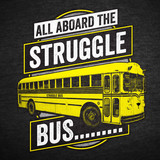 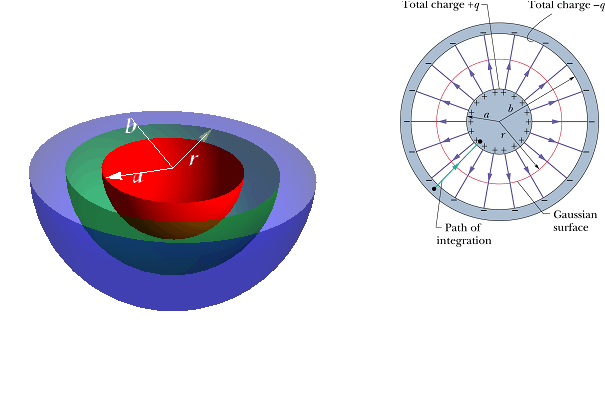 Electrostatics Unit
Deriving Capacitance using Gauss’s Law
College Board Standards
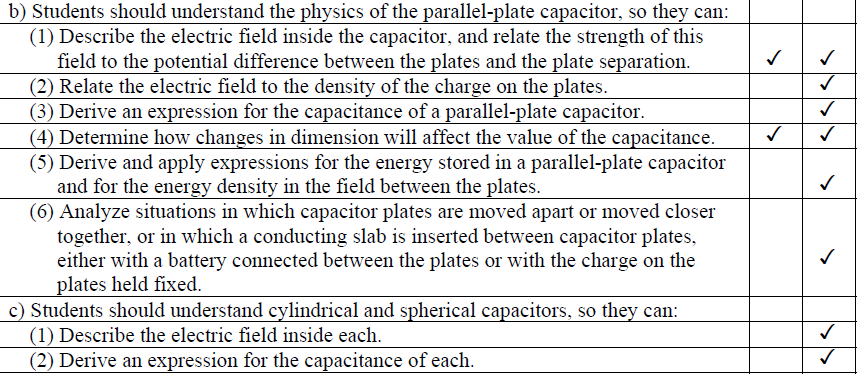 Deriving Capacitance -- Steps
Draw the capacitor; identify its symmetry
 Draw Gaussian surface. You must have constant or zero electric field on all parts of the surface, and all or part of the surface must be between the capacitor plates.
 Write Gauss’ Law.
 Solve Gauss’ Law for E.
 Develop function for DV from E. 
 Develop function for C from DV .      C = q / DV
Derive C for Charged Sphere
Derive C for Parallel Plate Capacitor
Derive C for a Spherical Capacitor
Derive C for a Cylindrical Capacitor